ca-6. プログラムカウンタ
（コンピュータ・アーキテクチャ演習）
URL: https://www.kkaneko.jp/cc/ca/index.html
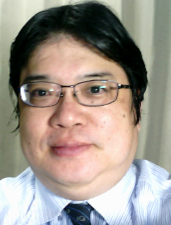 金子邦彦
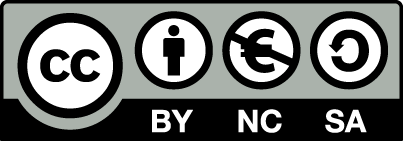 1
アウトライン
6-1 プログラムカウンタの振る舞い
6-2 Visual Studio でプログラムカウンタの表示
6-3 命令実行サイクル
2
6-1 プログラムカウンタの振る舞い
3
6-1 プログラムカウンタとは
プログラムカウンタには，次に実行すべき命令のアドレスが入っている
4
変数 age の値が 12 以上の
ときの経路
分岐
変数 age の値が 12 未満の
ときの経路
5
現在実行中
プログラム
カウンタ
分岐
◇変数 age の値が１２以上なら　薄青の経路
◇１２未満なら　薄赤の経路
6
現在実行中
プログラム
カウンタ
分岐
◇変数 age の値が１２以上なら　薄青の経路
◇１２未満なら　薄赤の経路
7
プログラム
カウンタ
現在実行中
分岐
◇変数 age の値が１２以上なら　薄青の経路
◇１２未満なら　薄赤の経路
8
プログラム
カウンタ
現在実行中
分岐
◇変数 age の値が１２以上なら　薄青の経路
◇１２未満なら　薄赤の経路
age の値が１２以上のとき
9
現在実行中
分岐
◇変数 age の値が１２以上なら　薄青の経路
◇１２未満なら　薄赤の経路
age の値が１２以上のとき
10
プログラム
カウンタ
分岐
◇変数 age の値が１２以上なら　薄青の経路
◇１２未満なら　薄赤の経路
age の値が１２以上のとき
ジャンプ
11
プログラム
カウンタ
現在実行中
分岐
◇変数 age の値が１２以上なら　薄青の経路
◇１２未満なら　薄赤の経路
合流
age の値が１２以上のとき
12
age の値が１２未満のとき
現在実行中
分岐
◇変数 age の値が１２以上なら　薄青の経路
◇１２未満なら　薄赤の経路
プログラム
カウンタ
合流
13
age の値が１２未満のとき
分岐
◇変数 age の値が１２以上なら　薄青の経路
◇１２未満なら　薄赤の経路
プログラム
カウンタ
現在実行中
合流
14
age の値が１２未満のとき
プログラム
カウンタ
分岐
◇変数 age の値が１２以上なら　薄青の経路
◇１２未満なら　薄赤の経路
現在実行中
合流
15
age の値が１２未満のとき
プログラム
カウンタ
分岐
◇変数 age の値が１２以上なら　薄青の経路
◇１２未満なら　薄赤の経路
現在実行中
合流
16
age の値が１２未満のとき
プログラム
カウンタ
現在実行中
分岐
◇変数 age の値が１２以上なら　薄青の経路
◇１２未満なら　薄赤の経路
合流
17
6-2 Visual Studio でプログラムカウンタの表示
18
プログラムカウンタの表示操作
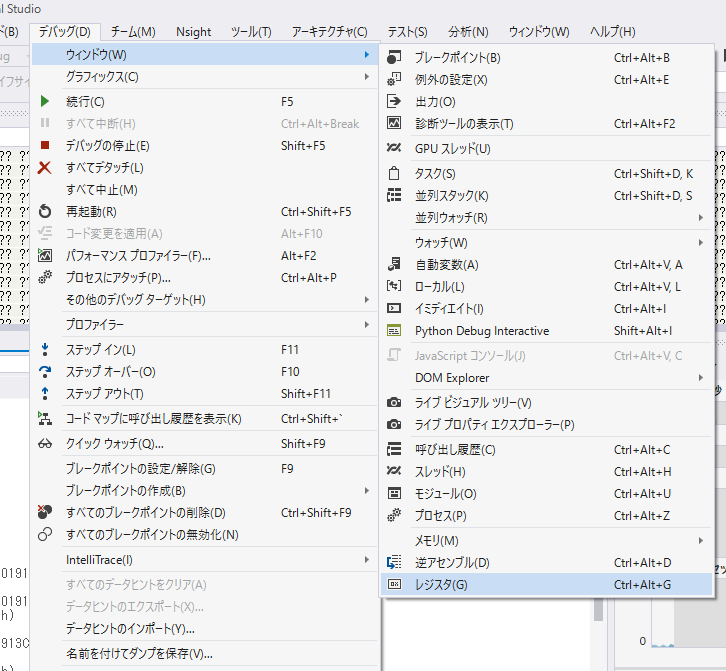 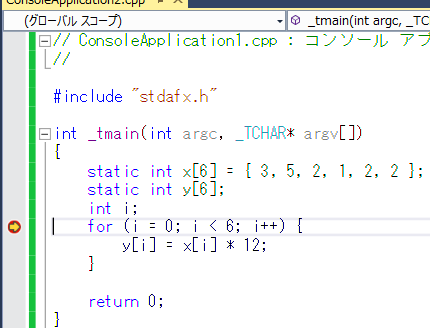 デバッガーを起動済みで，
プログラムの実行が中断し
ているときに・・・
① 「デバッグ」
→ 「ウインドウ」→「レジスタ」
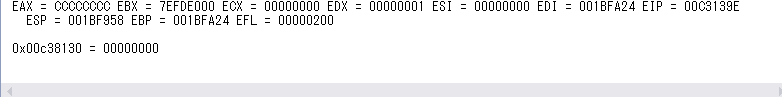 ② レジスタが表示される
19
演習
Visual Studio を起動しなさい
Visual Studio で，Win32 コンソールアプリケーション用プロジェクトを新規作成しなさい
プロジェクトの「名前」は何でもよい
20
Visual Studioのエディタを使って，ソースファイルを編集しなさい
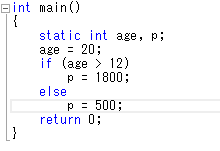 追加
21
ビルドしなさい．ビルドのあと「１　正常終了，０　失敗」の表示を確認しなさい　
→　表示されなければ，プログラムのミスを自分で確認し，修正して，ビルドをやり直す
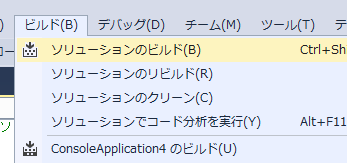 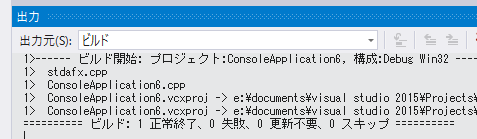 22
Visual Studioで「age = 20;」の行に，ブレークポイントを設定しなさい
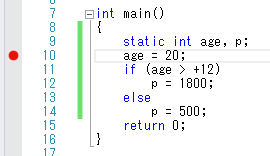 赤丸がブレークポイントの印
Visual Studioで，デバッガーを起動しなさい．



「age = 20;」の行で，実行が中断することを確認しなさい
あとで使うので，中断したままにしておくこと
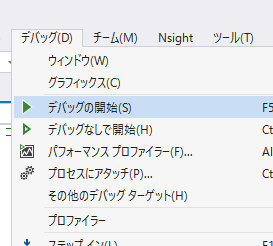 「デバッグ」
→ 「デバッグ開始」
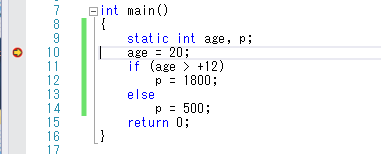 「age = 20;」の行で実行が
中断している
黄色の
矢印
24
「age = 20;」の行で，実行が中断した状態で，逆アセンブルを行いなさい．
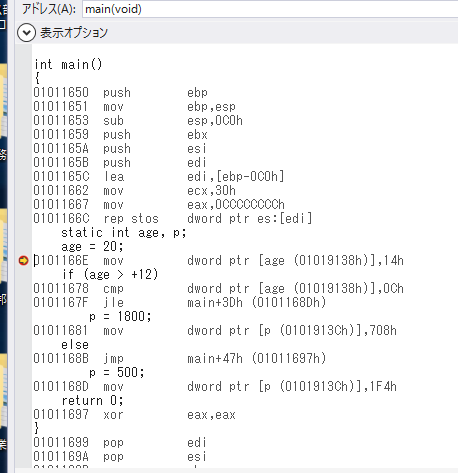 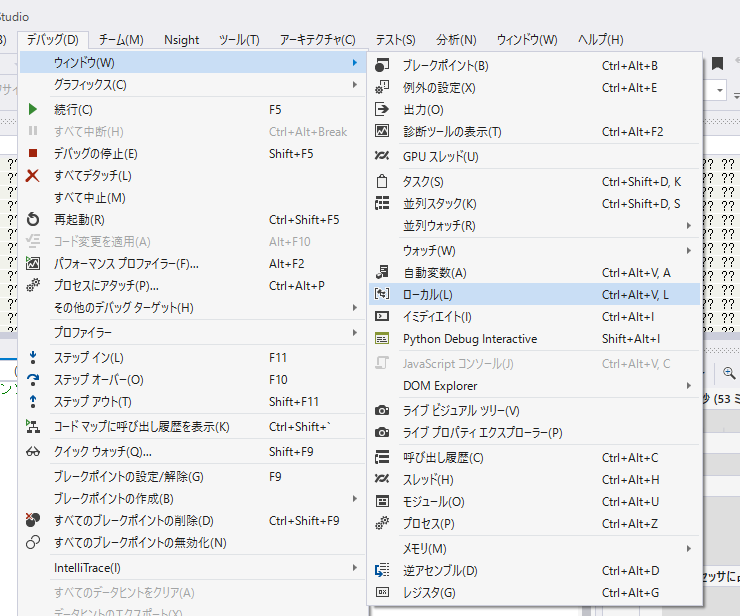 ② 逆アセンブルの結果が表示される
① 「デバッグ」→ 「ウインドウ」→「逆アセンブル」
25
「age = 20;」の行で，実行が中断した状態で，レジスタの中身を表示させなさい．手順は次の通り．
EIP はプログラムカウンタ
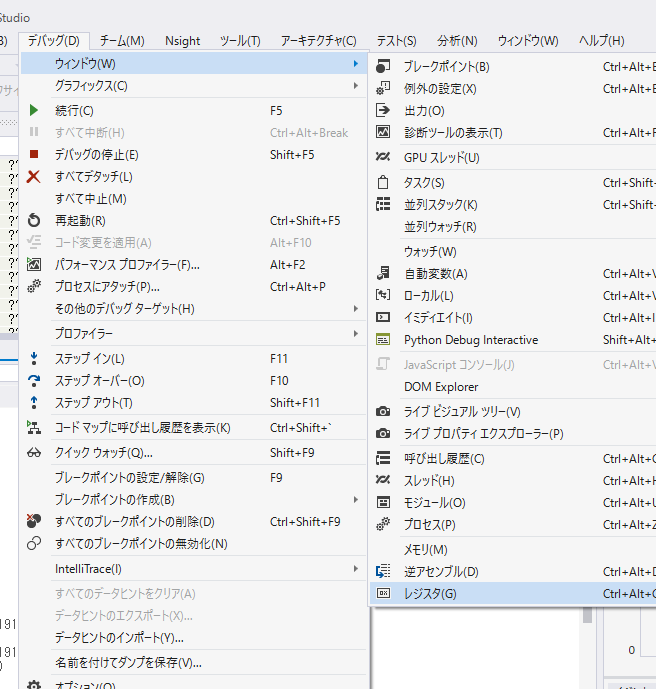 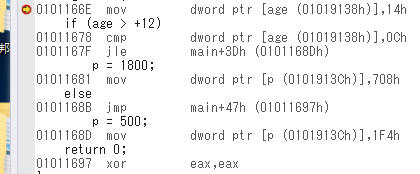 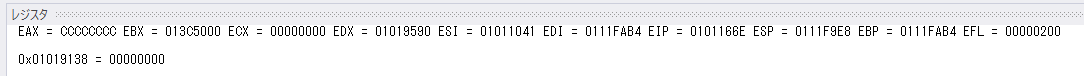 ② レジスタが表示される.
EIP に注目
デバッガーを起動済みで，
プログラムの実行が中断し
ているときに・・・
① 「デバッグ」
→ 「ウインドウ」→「レジスタ」
26
ステップオーバーの操作を１回ずつ行いながら，レジスタウインドウの中の EIP の変化を確認しなさい．
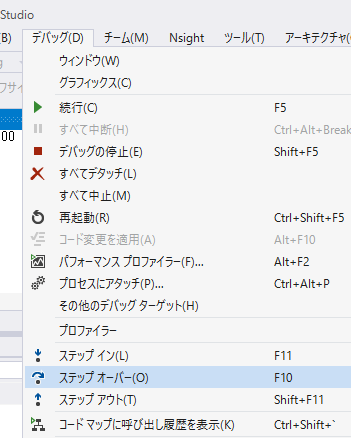 「デバッグ」
→ 「ステップオーバー」
（あるいは F10 キー）
27
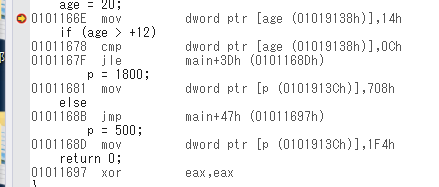 アセンブリ言語の中で：
　赤丸：　ブレークポイント
　黄色矢印：　プログラムカウンタ
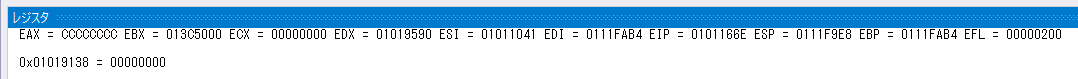 EIP は
プログラムカウンタ
28
最後に，プログラム実行の再開の操作を行いなさい．これで，デバッガーが終了する．
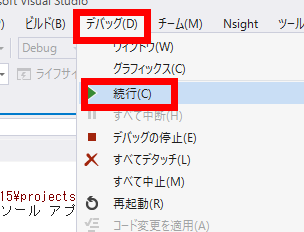 「デバッグ」
→ 「続行」
29
演習
「age = 20;」の行を「age = 10;」に変えて，今の手順を繰り返しなさい．
ジャンプの様子が変わるので確認しなさい
30
演習
次のプログラムでプログラムカウンタの値の変化の様子を確認しなさい．
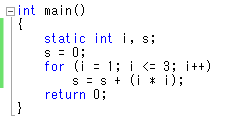 31
5-3 命令実行サイクル
32
Visual C++ 言語とアセンブリ言語
Visual C++ の
プログラム
アセンブリ言語
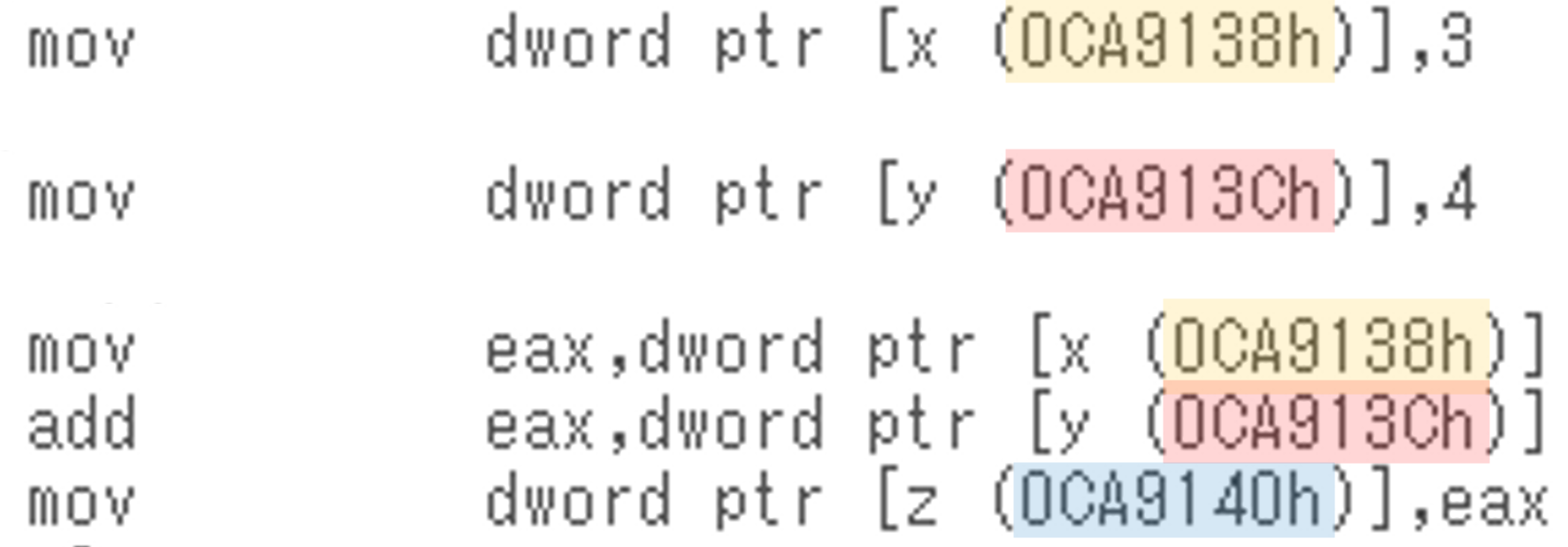 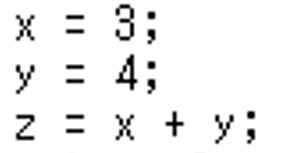 いまから，この３行を図解で説明
33
プロセッサの仕組みの概要
34
アドレスバス
CPU
データバス
データ等の記憶，
スタックの管理，
比較の結果の保存
算術演算，論理
演算などの実行
プログラムカウンタ
（インストラクションポインタ）
次に実行すべき
プログラム命令の
メモリアドレスを記憶
メモリ
R/W
レジスタ
算術演算ユニット
プログラム命令の解読
制御系
命令デコーダ
命令レジスタ
アドレスバス
CPU
データバス
x と
プログラムカウンタ
Program Counter
y を足して
+命令長
R/W
レジスタ
Registers
算術演算ユニット
Arithmetic and Logic Unit
z に入れたい
制御系
Control Unit
※この図では，メモリの１マスは４バイト
命令デコーダ
Instruction Decoder
命令レジスタ
Instruction Register
メモリ
アドレスバス
CPU
データバス
レジスタ
Registers
算術演算ユニット
Arithmetic and Logic Unit
メモリ
アドレス
レジスタ 
に格納
メモリをオンに
アドレス
データが転送された
レジスタ 
に格納
メモリをオンに
アドレス
2つのデータが
算術演算ユニットに
与えられる
メモリをオンに
結果がレジスタに入る
アドレス
メモリをオンに．
データを書き込む